Camtilshop
Relatório e Contas 2023
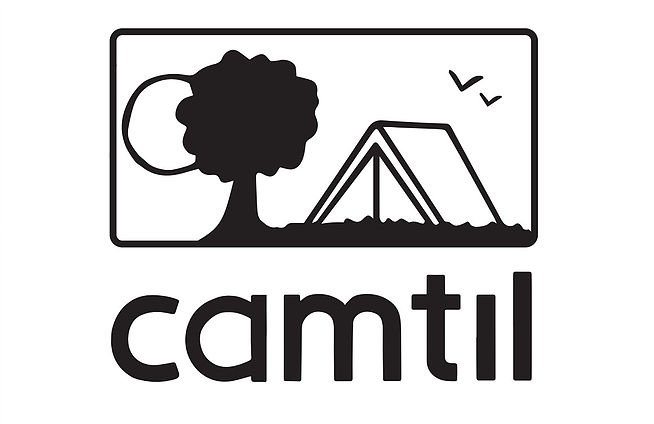 Relatório e Contas 2023
Despesas
Receitas
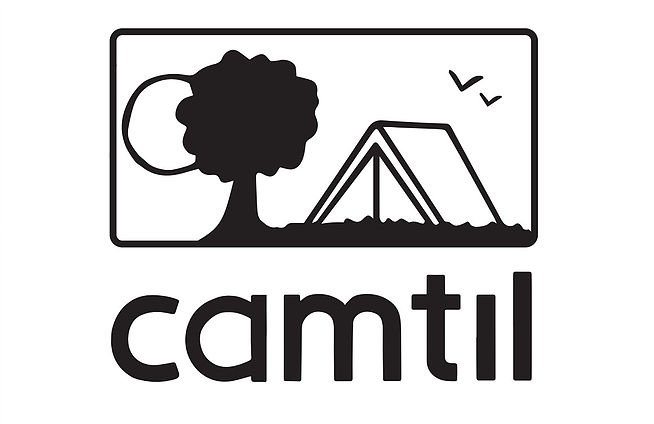 Relatório e Contas 2023
Despesas
Receitas
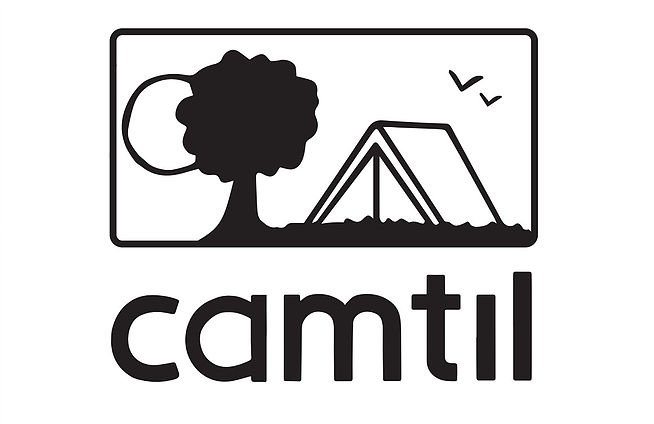 Relatório e Contas 2023
Despesas do Camtilshop
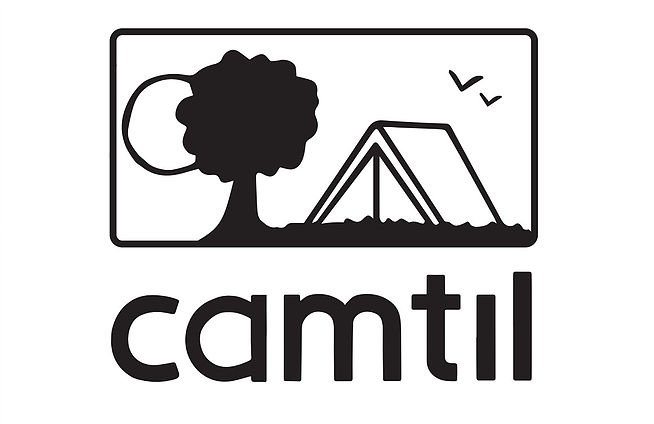 Relatório e Contas 2023
Despesas do Camtilshop (resumo)
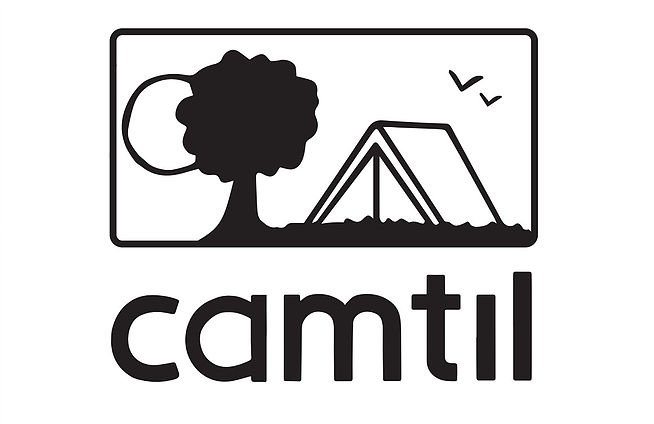 Relatório e Contas 2023
Despesas do Camtilshop
Despesas em 2023
6388 €
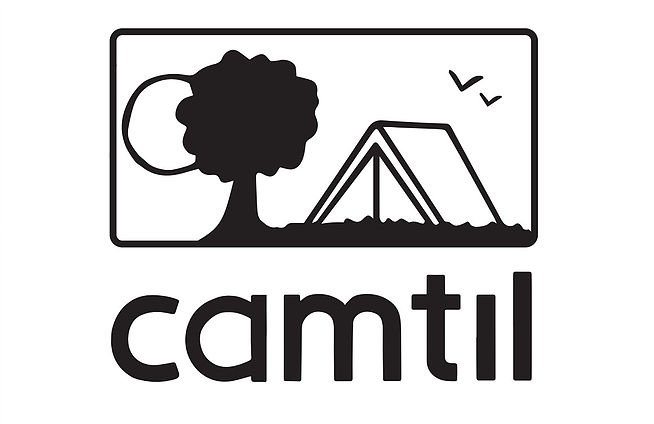 Relatório e Contas 2023
Despesas
Receitas
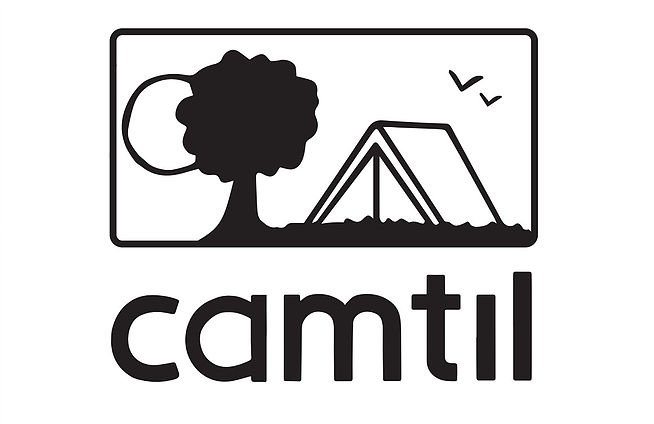 Relatório e Contas 2023
Despesas
Receitas
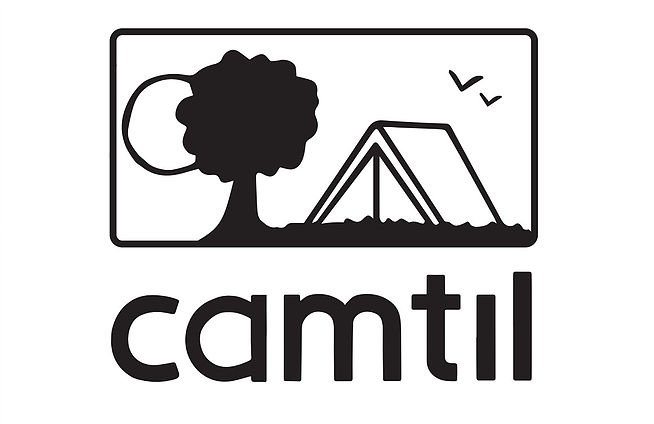 Relatório e Contas 2023
Receitas do Camtilshop
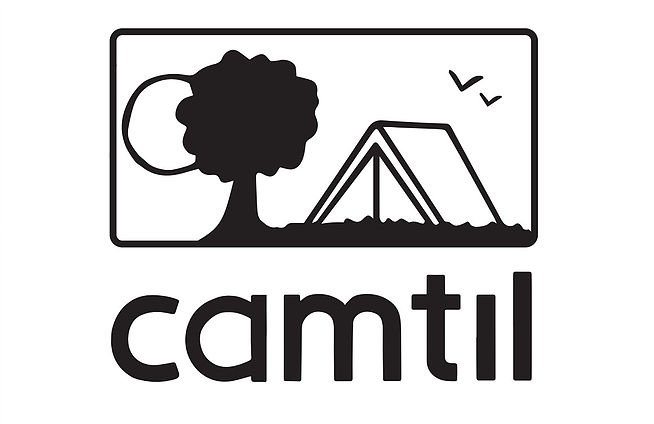 Relatório e Contas 2023
Receitas do Camtilshop (resumo)
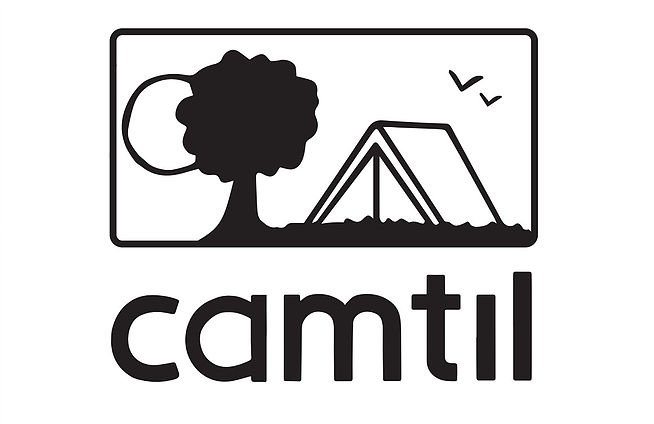 Relatório e Contas 2023
Receitas do Camtilshop
Receitas em 2022
3810 €
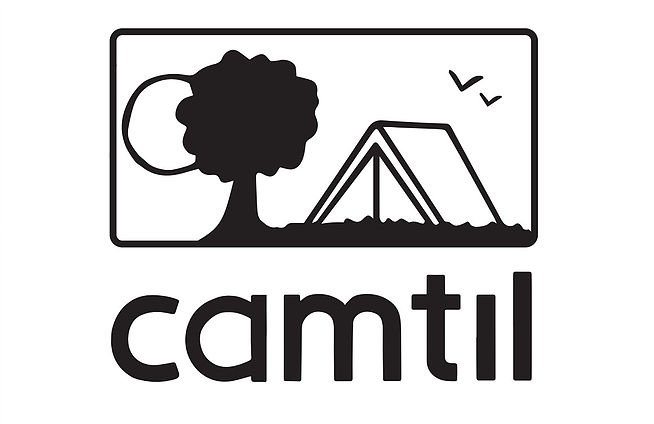 Relatório e Contas 2023
Balanço (totais finais do exercício )
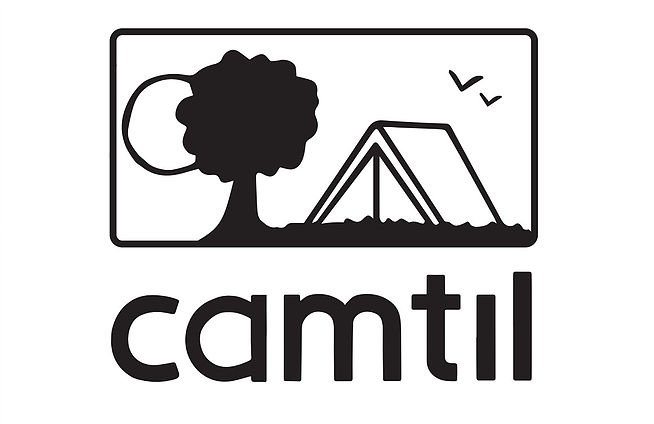 Relatório e Contas 2023
Saldo (€ na conta da Camtilshop)
2022
2023
2092 €
4670 €
Camtilshop
Relatório & Contas 2022 – 26 de novembro de 2023